PHY 742 Quantum Mechanics II
1-1:50 AM  MWF  Olin 103
Plan for Lecture 9

Single particle states of molecules and solids
Part of this material is mentioned in Chapters 2 and 6 of Professor Carlson’s textbook
Comparison of the eigenstate analysis of a H atom and an H2+ molecular ion
Born-Oppenheimer approximation

Additional references:  Ref:  Linus Pauling and E. Bright Wilson, “Introduction to Quantum Mechanics”, McGraw Hill, 1935,    Max Born and Kun Huang, “Dynamical Theory of Crystal Lattices”, Oxford, 1954
2/5/2020
PHY 742 -- Lecture 10
1
Topics for Quantum Mechanics II
Single particle analysis
Single particle interacting with electromagnetic fields – EC Chap. 9
Scattering of a particle from a spherical potential – EC Chap. 14
More time independent perturbation methods – EC  Chap. 12, 13
Single electron states of a multi-well potential  molecules and solids – EC Chap. 2,6
Time dependent perturbation methods – EC  Chap. 15
Path integral formalism (Feynman) – EC Chap. 11.C
Relativistic effects and the Dirac Equation – EC Chap. 16

Multiple particle analysis
Quantization of the electromagnetic fields – EC Chap.  17
Photons and atoms – EC Chap. 18
Multi particle systems;  Bose and Fermi particles – EC Chap. 10
Multi electron atoms and materials
Hartree-Fock approximation
Density functional approximation
2/5/2020
PHY 742 -- Lecture 10
2
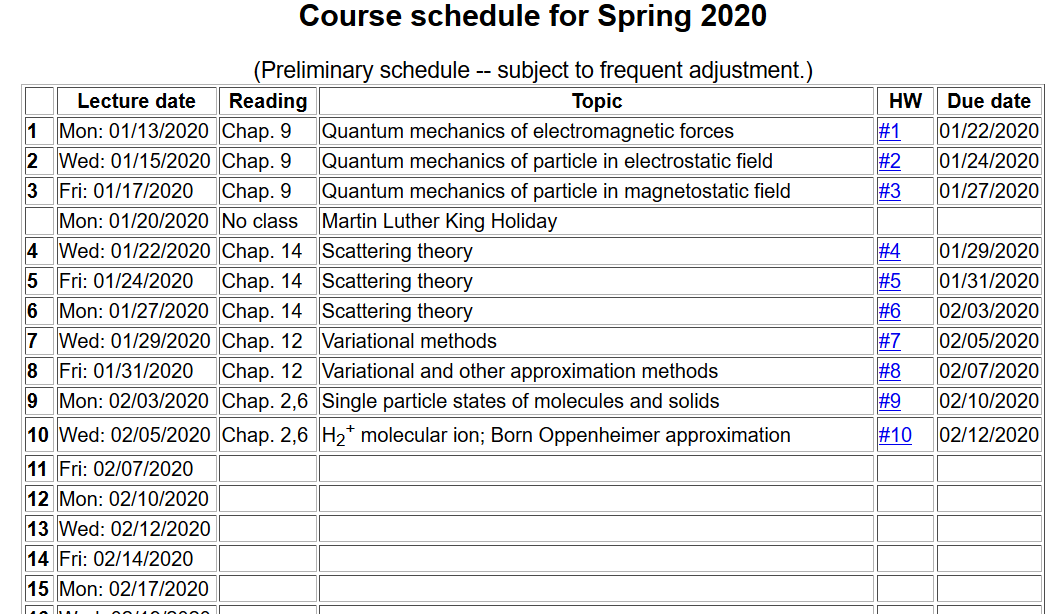 2/5/2020
PHY 742 -- Lecture 10
3
Quantum states of  H2+
e
rB
rA
RAB
2/5/2020
PHY 742 -- Lecture 10
4
Recall the eigenstates of a H atom --
n=5, n=4
n=3

n=2






n=1
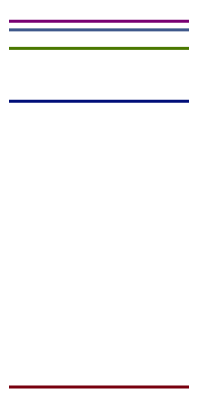 Useful basis for representing states of H2+ ion
2/5/2020
PHY 742 -- Lecture 10
5
e
rB
rA
RAB
2/5/2020
PHY 742 -- Lecture 10
6
rB
rA
RAB
2/5/2020
PHY 742 -- Lecture 10
7
2/5/2020
PHY 742 -- Lecture 10
8
Evaluation of matrix elements:
2/5/2020
PHY 742 -- Lecture 10
9
Evaluation of matrix elements – summary --
2/5/2020
PHY 742 -- Lecture 10
10
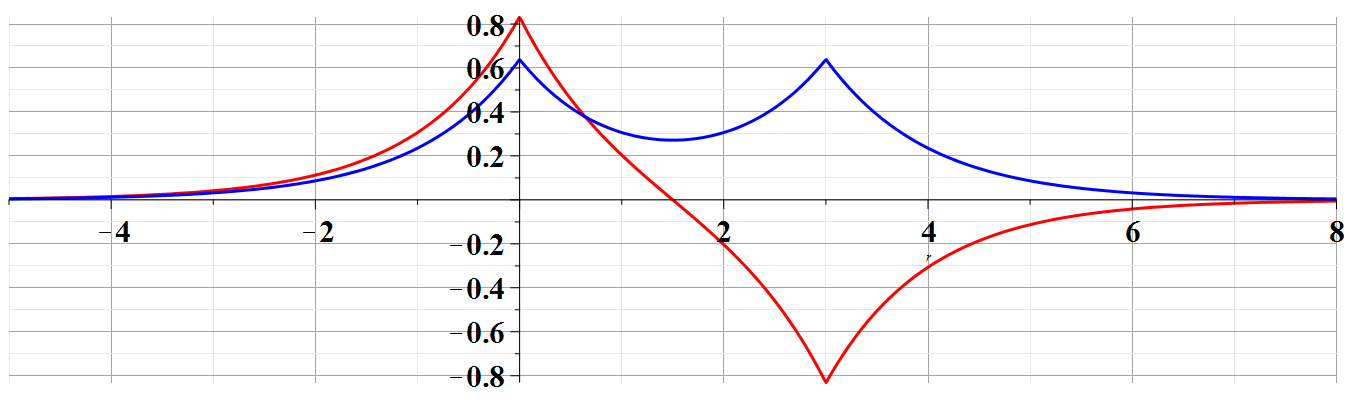 D
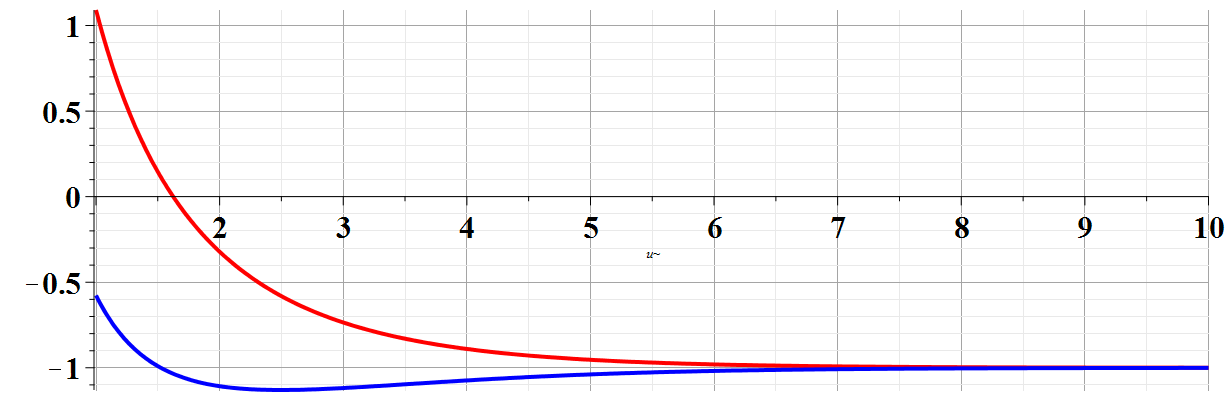 2/5/2020
PHY 742 -- Lecture 10
11
D
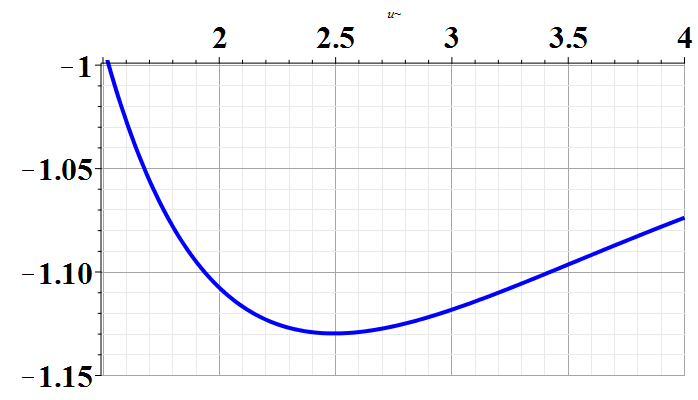 U+(Ry)
Experimental bond length according to NIST:
                              ~ 2 Bohr
2/5/2020
PHY 742 -- Lecture 10
12
A more complete treatment, takes into account the effects of nuclear motions --
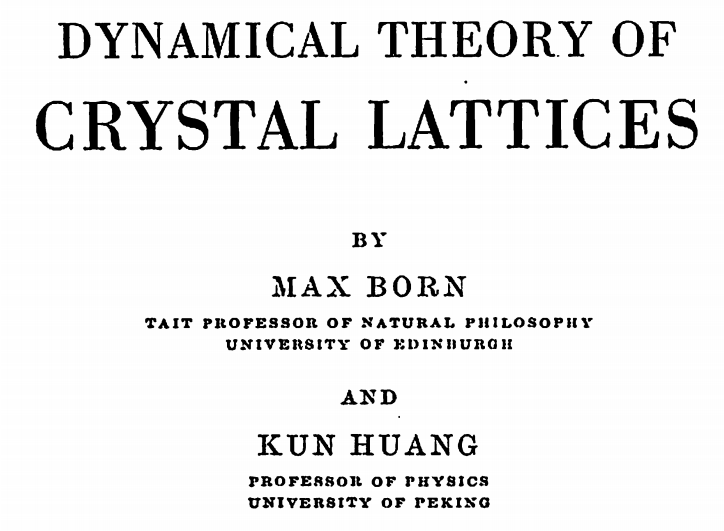 2/5/2020
PHY 742 -- Lecture 10
13
Born-Oppenheimer approximation
   M. Born and R. Oppenheimer, Ann. d. Phys. 84, 457 (1927)
Total Hamiltonian
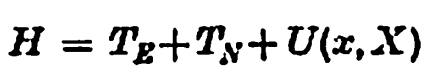 Nuclear kinetic energy
Electron-nuclear coupling
Electron kinetic energy
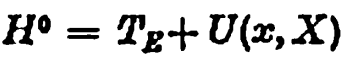 Fixed nuclear positions
2/5/2020
PHY 742 -- Lecture 10
14
Eigenstates of electronic Hamiltonian at fixed X:
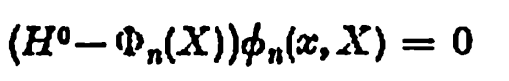 Full eigenstates:
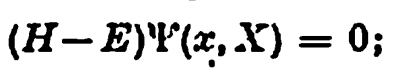 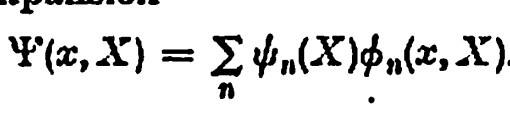 Solving for the nuclear functions:
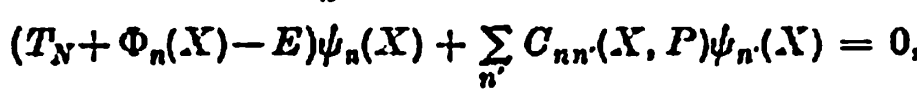 Often neglected
2/5/2020
PHY 742 -- Lecture 10
15
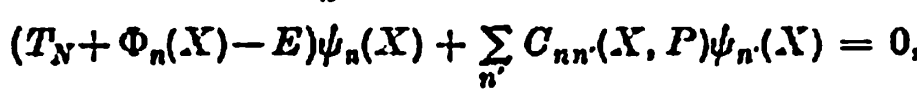 Nuclear kinetic energy
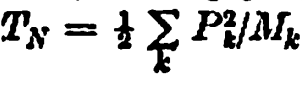 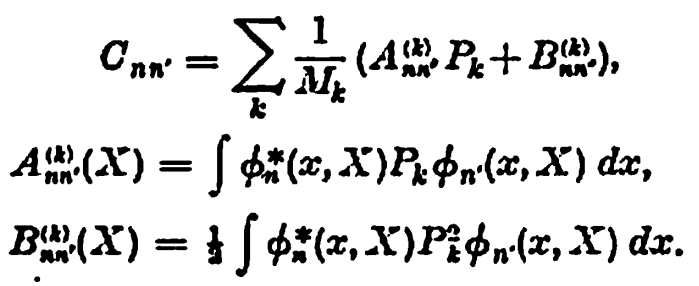 2/5/2020
PHY 742 -- Lecture 10
16
Treatment of nuclear motion
e
rB
rA
RAB
2/5/2020
PHY 742 -- Lecture 10
17
2/5/2020
PHY 742 -- Lecture 10
18
NIST data for H2+
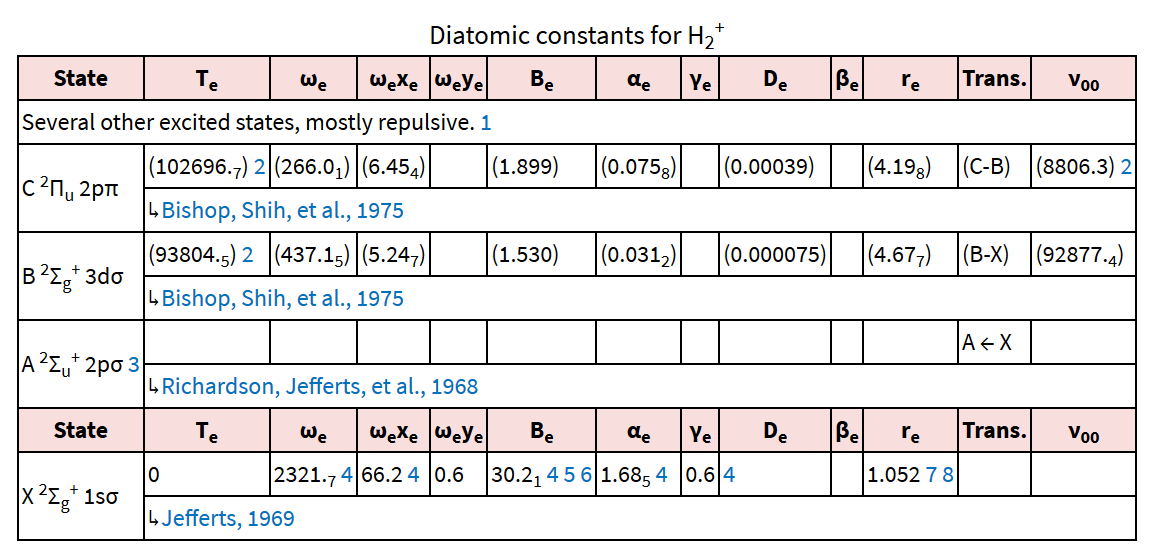 2/5/2020
PHY 742 -- Lecture 10
19
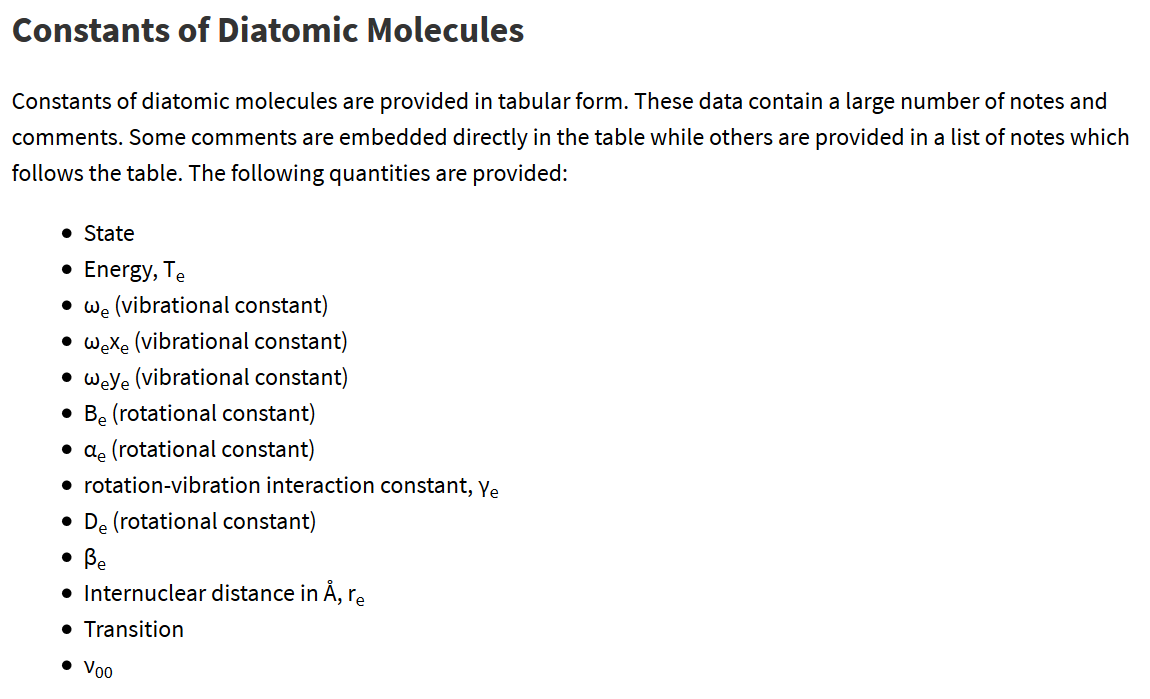 2/5/2020
PHY 742 -- Lecture 10
20
From: https://www.google.com/url?sa=t&rct=j&q=&esrc=s&source=web&cd=6&ved=0ahUKEwjc7cmpipHXAhVH6SYKHTKqCbkQFghEMAU&url=https%3A%2F%2Fwww.ethz.ch%2Fcontent%2Fdam%2Fethz%2Fspecial-interest%2Fchab%2Fphysical-chemistry%2Fultrafast-spectroscopy-dam%2Fdocuments%2Flectures%2FspectroscopyFS13%2FscriptFS13%2FPCV_Ch3.pdf&usg=AOvVaw3UBFJLJvEzpZNAyr-NHGxI
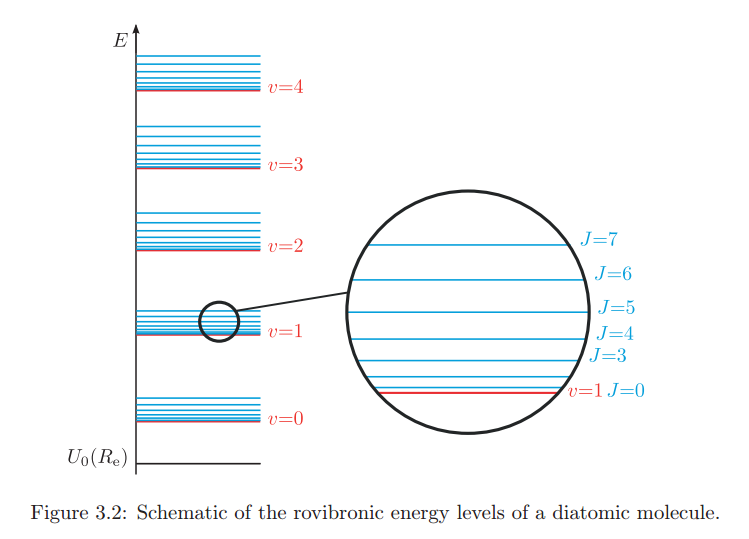 2/5/2020
PHY 742 -- Lecture 10
21
Electronic structure of H2+ -like molecular ion – continued
Summary --
antibonding
Y-
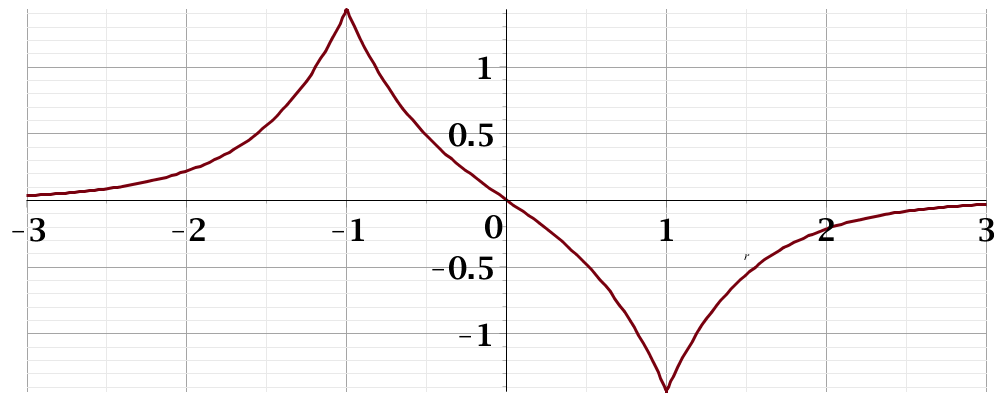 E-
HBB
HAA
E+
bonding
Y+
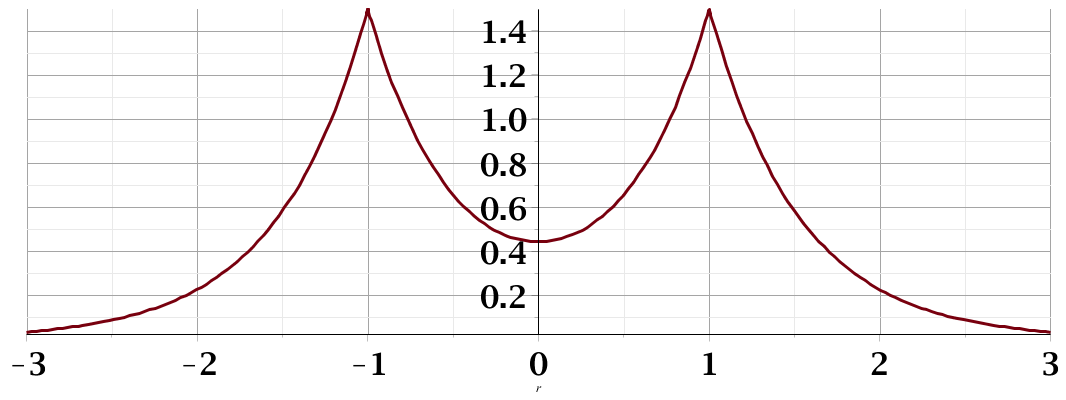 2/5/2020
PHY 742 -- Lecture 10
22
LCAOLinear Combination of Atomic Orbitals
LCAO methods  -- continued – angular varity
http://winter.group.shef.ac.uk/orbitron/
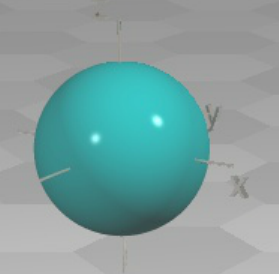 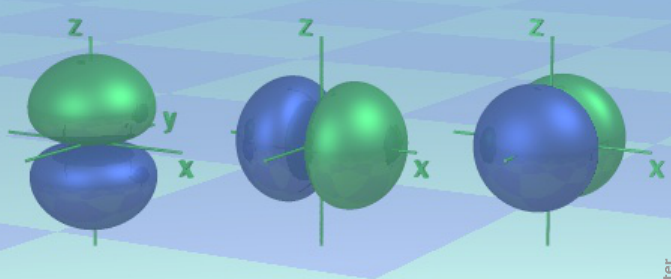 l=0
l=1
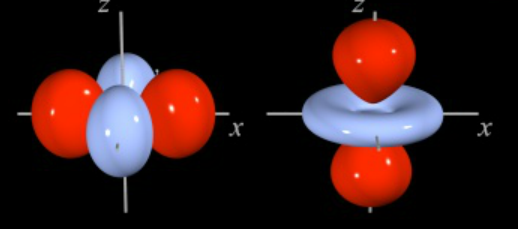 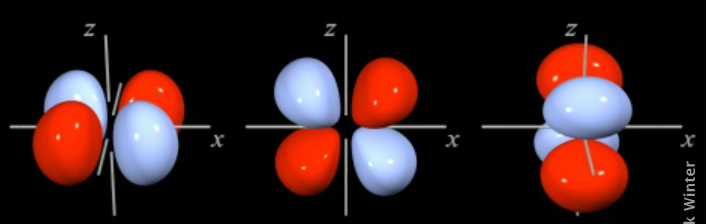 l=2
2/5/2020
PHY 742 -- Lecture 10
23
LCAO methods  -- continued – angular varity
While, for atoms the “z” axis is an arbitrary direction, for diatomic molecules and for describing bonds, it is convenient to take the “z” axis as the bond direction.
Atom
                         symbol
l=0      m=0           s      
l=1      m=0           p
           m= ±1        p 
l=2      m=0           d
           m= ± 1       d
           m= ± 2       d
Bond
                         symbol
l=0       l=0           s      
l=1       l=0           s 
            l=1           p 
l=2       l=0           s
            l=1           p  
            l= 2          d
2/5/2020
PHY 742 -- Lecture 10
24
LCAO methods  -- continued – bond types
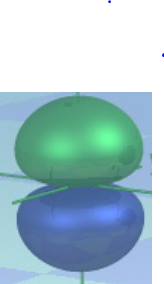 sss
pps
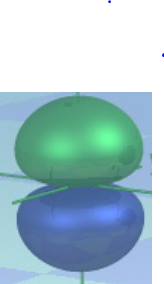 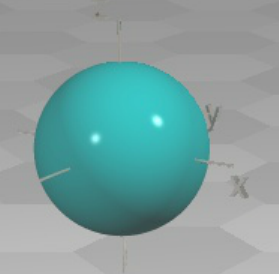 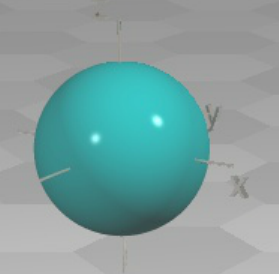 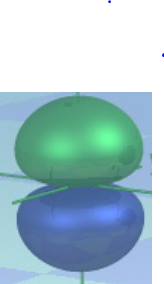 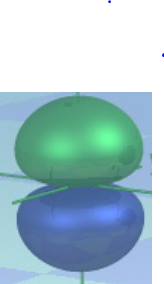 ppp
ddp
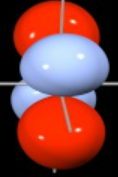 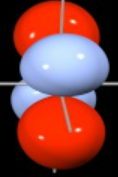 2/5/2020
PHY 742 -- Lecture 10
25